Biodegviela – šodien pieejams risinājums transporta sektora dekarbonizācijai
Indulis Stikāns
Latvijas Biodegvielu un Bioenerģijas asociācija
Valdes loceklis
Tālrunis: +371 63 620 865
e-pasts:lbba@lbba.lv
1
12.10.2022.
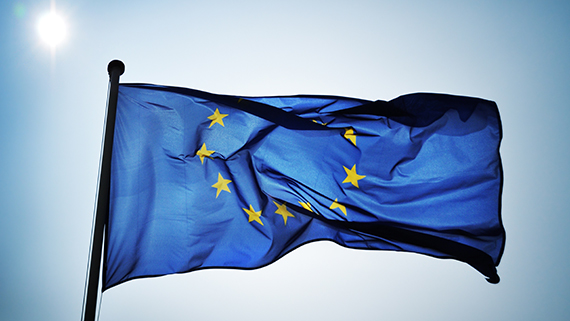 Spēkā esošais ES likumdošanas ietvars AER veicināšanai un SEG emisiju samazināšanai transportā
1. Degvielas kvalitātes direktīva (98/70/EK (FQD))
Degvielas piegādātājiem jānodrošina ikgadējs aprites cikla 	SEG emisiju intensitātes samazinājums par 6% piegādātajā 	degvielā.

2. Atjaunojamo energoresursu direktīva (2018/2001/EK (REDII))
Valsts degvielas piegādātājiem nosaka pienākumu 	nodrošināt, lai atjaunojamās enerģijas īpatsvars līdz 2030.gadam būtu vismaz 14%.
2
ES plāno pārskatīt 2030.g. mērķus – uz augšu
1.attēls. Apstiprinātie un plānotie AER/ SEG mērķi Eiropas Savienībai kopā un transportā
3
Ko dara kaimiņvalstīs?
2.attēls. AER veicināšanas un SEG samazināšanas pasākumi Igaunijā un Lietuvā
4
Tikmēr Latvijā…
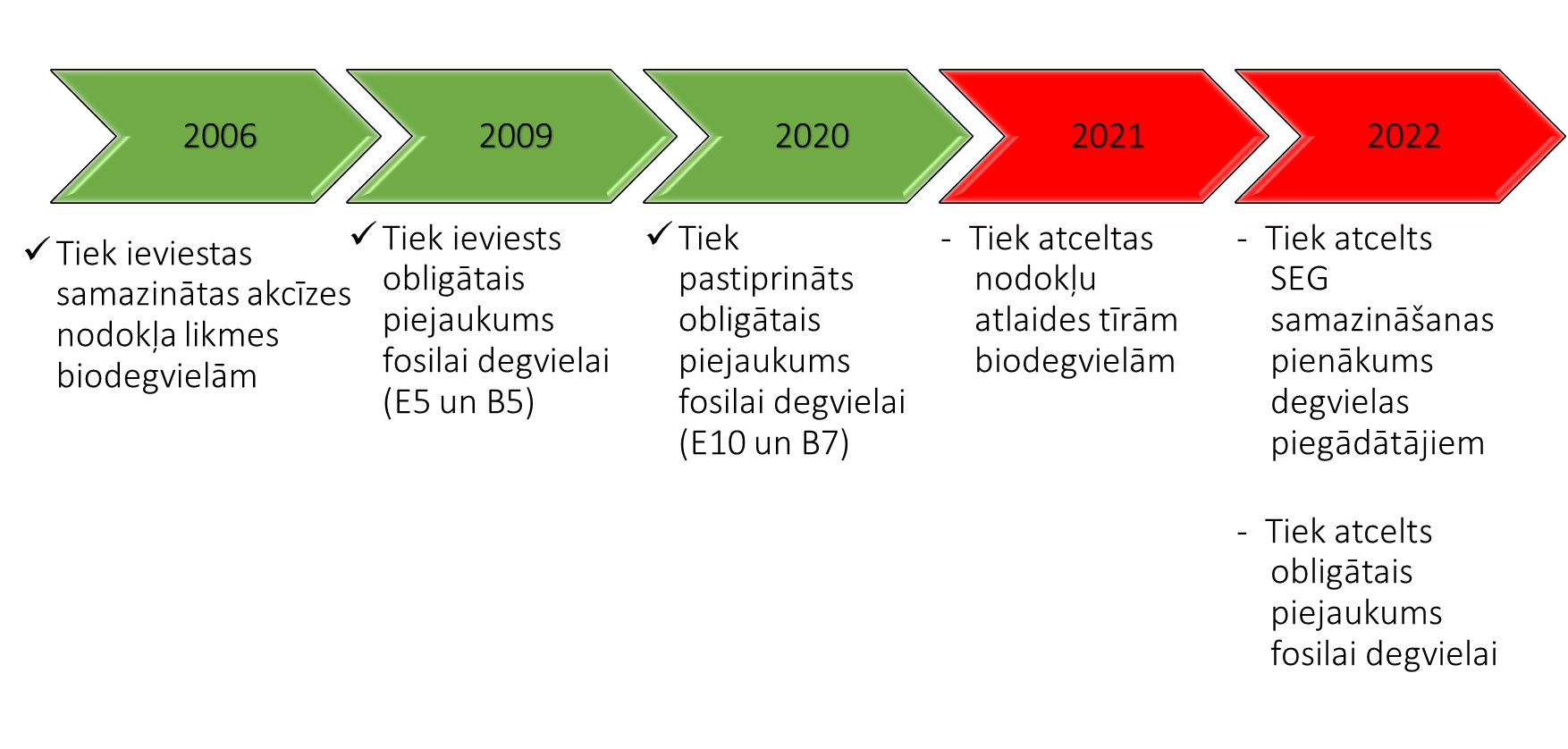 3.attēls. Latvijas likumdošanas izmaiņu hronoloģija attiecībā uz AER veicināšanu un SEG samazināšanu transportā
5
Kādi ir galvenie izaicinājumi atjaunojamām degvielām ceļā uz ES mērķu sasniegšanu?
Biodegvielas – nav patēriņa veicinoši instrumenti, nepieciešams pielāgot tehnoloģijas pārejai uz citām izejvielām.
Biometāns – Latvija nav gatava ne ražošanā, ne transportlīdzekļos, varbūt lietderīgāk izmantot dabasgāzes vietā.
Ūdeņradis – ļoti dārgs energonesējs, dārgi transportlīdzekļi, pārsvarā iegūst no fosilajiem resursiem, jāattīsta infrastruktūra un ražošana.
Elektroenerģija – maz transportlīdzekļu, dārga iegāde, jāattīsta infrastruktūra.
6
Kāpēc biodegviela šobrīd ir labākā alternatīva fosilai degvielai?
Vietējas izcelsmes energoresurss, ar ko var aizstāt fosilās degvielas importu un veicināt lielāku enerģētisko neatkarību.
Izmantošana ir iespējama/ salāgojama ar esošo infrastruktūru. 
Nodrošina SEG emisiju samazinājuma* un atjaunojamās enerģijas mērķu sasniegšanu.
Sekmē valsts ekonomikas stabilitāti – veicina nodarbinātību, ieņēmumus valsts budžetā un uzlabo importa/ eksporta bilanci.
Bioekonomika  - ļauj iegūt vērtīgus blakusproduktus – pārtiku, dzīvnieku barību, minerālmēslus, u.c.

* SEG emisiju samazinājums no biodegvielām var būt no 50% līdz 90% atkarībā no ražošanā izmantotajām izejvielām.
7
Priekšlikums AER veicināšanai un SEG emisiju samazināšanai transportā
Ņemot vērā, ka šobrīd Latvijā nevienā likumdošanas aktā nav noteikts pienākums samazināt SEG emisiju intensitāti transporta degvielās par 6% pret 2010.g., aicinām komisiju no atbildīgajām ministrijām pieprasīt redzējumu, kad tiks atjaunots šis pienākums, ko Latvijai uzliek Eiropas Parlamenta un Padomes Direktīvas 98/70/EK, kas attiecas uz benzīna un dīzeļdegvielu kvalitāti un ar ko groza Padomes Direktīvu 93/12/EEK 7a.pants.
8
Paldies par uzmanību!
9